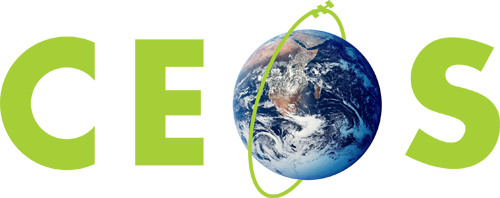 Committee on Earth Observation Satellites
Title Goes Here
Organization
SIT Workshop Agenda Item #
CEOS Action / Work Plan Reference
CEOS SIT Technical Workshop
EUMETSAT, Darmstadt, Germany
17th – 18th September 2015
Presenter Guidance
Please focus you presentation on discussion and decision points required to prepare for CEOS Plenary.
Specifically, please present 2-3 slides summary slides addressing:
Slide 1: Status summary of group / entity CEOS 2015-2017 Work Plan Objectives and Deliverables
Slide 2: Issues preventing progress towards the realisation of those objectives
Slide 3: Required steps and/or decisions to overcome or circumvent issues

Please refrain from detailed status updates, but do include relevant background detail in backup slides for participant review offline.
Do not submit more than 1 non-background slide per minute of item time.
Additional background slides and/or written reports provided for context and detailed reporting against Work Plan outcomes are welcome.
Presentation materials should be sent to george@symbioscomms.com no later than Monday 7th September 2015.
2